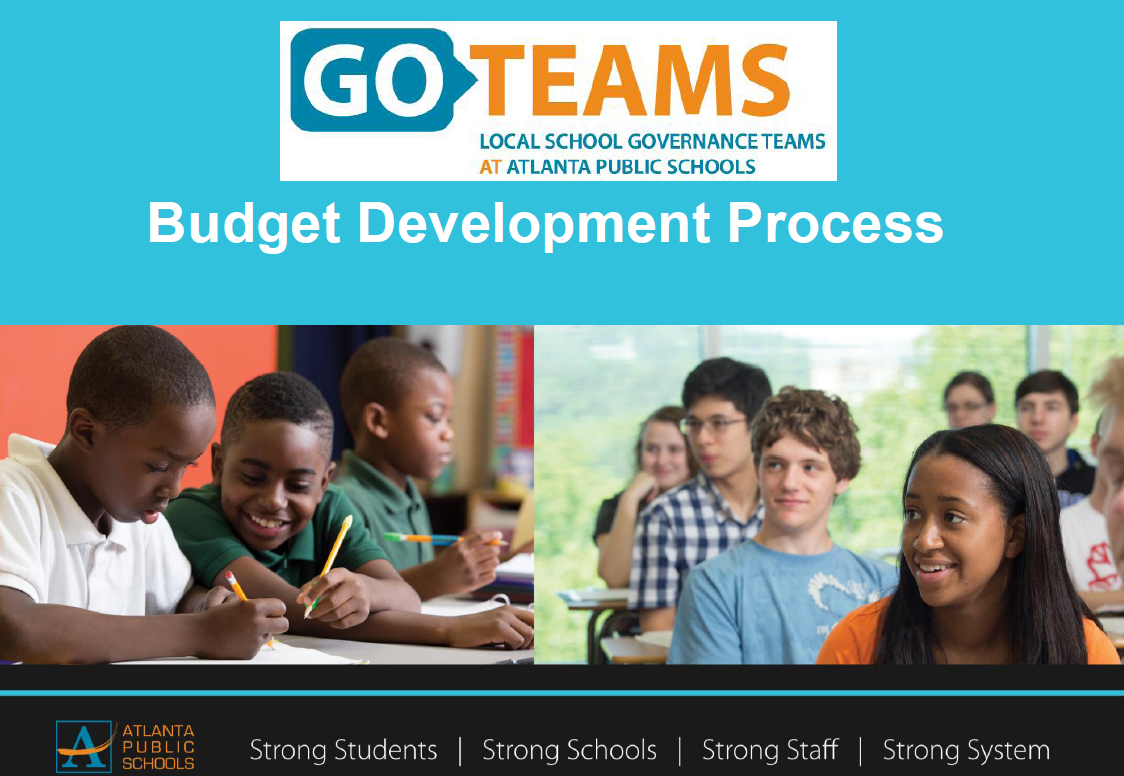 Dobbs Elementary School
1
[Speaker Notes: Good Morning/Afternoon! Today we begin the process of planning our school’s budget for FY21. I know we are all here for the same reason and that is ensuring success for all (enter school name) students. This meeting is to provide an overview of the draft budget and for you to give feedback on the draft budget.]
Norms
This is a meeting of the GO Team. Only members of the team may participate in the discussion. Any members of the public present are here to quietly observe.

We will follow the agenda as noticed to the public and stay on task.

We invite and welcome contributions of every member and listen to each other.

We will respect all ideas and assume good intentions.
2
GO Team Budget Development Process
YOUR SCHOOL STRATEGIC PLAN…
is your roadmap and your role. It is your direction, your priorities, your vision, your present, your future.
3
[Speaker Notes: Today I will provide an overview of the budget allocations for FY21. We will begin the work of funding the strategic priorities we agreed upon during our strategic review meeting. (IF YOU HAVE NOT DECIDED ON YOUR PRIORITIES, YOU  WILL SAY – WE WILL DECIDE ON OUR PRIORITIES AND THEN DISCUSS ALLOCATING FUNDS TO ADDRESS THOSE PRIORITIES).]
FY21 Budget Development Process
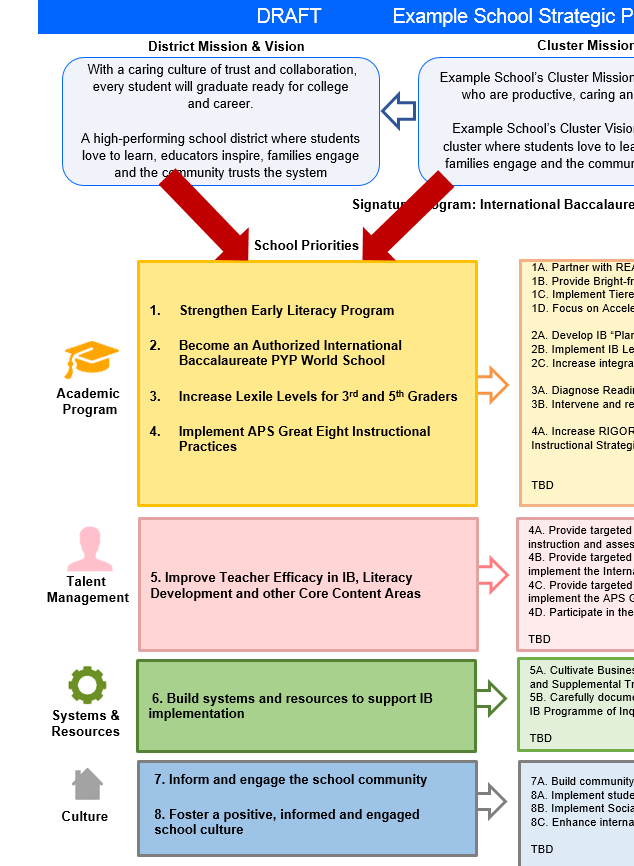 Principal’s Role
Design the budget and propose operational changes that can raise student achievement
Flesh out strategies, implement and manage them at the school level 
Focus on the day-to-day operations
Serve as the expert on the school
Hire quality instructional and support personnel

The GO Team’s Role:
Focus on the big picture (positions and resources, not people)
Ensure that the budget is aligned to the school’s mission and vision and that resources are allocated to support key strategic priorities
4
J.W. Dobbs Elementary School Strategic Plan (South Atlanta Cluster)
Cluster Mission & Vision
District Mission & Vision
School Mission & Vision
With a caring culture of trust and collaboration, every student will graduate ready for college and career.

A high-performing school district where students love to learn, educators inspire, families engage and the community trusts the system
To cultivate a universal culture of excellence through collaboration, academic achievement, personal responsibility, respect and a commitment to service

A high-performing cluster where every students graduate with college and career readiness
To foster a 21st century learning environment that integrates a culture of mutual respect, high academic standards, and technological innovation.

To provide rigorous, innovative, and engaging learning experiences designed to cultivate life-long learners.
Signature Program: Science, Technology, Engineering and Mathematics (STEM)
Key Performance 
Measures
School Strategies
School Priorities
Increase ELA, Math, & Science Performance in “Proficient” and “Distinguished” categories on Georgia Milestones

Increase Progress (percent of students’ meeting typical or high growth on Milestone EOGs)

Increase students’ scaled scores on STAR Reading, Early Literacy, and Mathematics on each administration Fall to Winter to Spring 



Teacher Effective Measure (TEM scores)

Results of Student Perceptions on School Climate Surveys

Feedback from Classroom Observations
Improve student mastery of core content knowledge
Implement STEM program model
Prepare all students to have the essential life skills to be self-aware, collaborative, and accepting of diversity
1A. Provide remediation and acceleration as indicated by data through weekly interventions
1B. Ensure that students are writing across the curriculum to improve their ability to respond to extended and constructed responses
1C. Implement Standards-Based practices (skills) Kdg-5th
1D. Implementing guided reading and close reads to improve comprehension
1E. Work closely with KidzMatter to reinforce core content after school
1F. Implement Number Talks to increase math fluency
1G. Utilize Gifted and Talented talent development program
1H. Utilize I-Ready and TutorMate to assist with interventions
1I. Ensure Teacher Tutors are utilized to assist in Reading. 
2A. Implement STEM enriched curriculum
2B. Implement integrated, project-and problem-based learning projects
2C. Implement rigorous and real-world interdisciplinary projects and units
2D. Integrate technology throughout the curriculum
2E. Implement the Engineering Design Process
3A. Implement Social and Emotional Learning (SEL)
Academic 
Program
Build teacher capacity in core content areas, particularly reading, math and science
Recommend high-quality staff for vacant positions
4A. Provide targeted professional learning opportunities focused on the implementation of standards and STEM
4B. Implement intentional vertical and horizontal alignment collaboration throughout school and cluster
4C. Provide targeted professional learning opportunities focused on mathematics & reading through our various partnerships
4D. Increase reading, math and science endorsements and certifications
4E. Emphasis on teachers content expertise (building capacity)
5A. Leverage professional networks of Dobbs staff for referrals
5B. Check professional references of applicants
5C. Look at previous student performance data, if applicable
5D. Model a lesson as a component of the interview
Talent 
Management
J.W. Dobbs Elementary School Strategic Plan (South Atlanta Cluster)
Cluster Mission & Vision
District Mission & Vision
School Mission & Vision
With a caring culture of trust and collaboration, every student will graduate ready for college and career.

A high-performing school district where students love to learn, educators inspire, families engage and the community trusts the system
To cultivate a universal culture of excellence through collaboration, academic achievement, personal responsibility, respect and a commitment to service

A high-performing cluster where every students graduate with college and career readiness
To foster a 21st century learning environment that integrates a culture of mutual respect , high academic standards, and technological innovation.

To provide rigorous, innovative, and engaging learning experiences designed to cultivate life-long learners.
Signature Program: Science, Technology, Engineering and Mathematics (STEM)
Key Performance 
Measures
School Strategies
School Priorities
Increase Student Attendance

Increase Number of School Partnerships 

Increase Quality and Number of Projects Produced during STEM Days




Increase Student Attendance

Improve Culture Climate Survey Scores for Students Getting Along with Other Students

Improve Climate Survey scores for teachers’ perceptions of student behavior
6A. Develop business and education partnerships
6B. Ensure the necessary technology infrastructure and equipment are available
6C. Utilize Care Center @Dobbs to promote healthy living to increase attendance
6D. Use wrap-around services to assist students and their families with emotional,
mental, and physiological needs
6E. Utilize the parent liaison to build and strengthen school-home relationships
6F. Design and implement behavior goals for all students to promote positive
interactions with adults and peers
7A. Implement PBL Units, STEM Days & Celebrations
7B. Visit STEM certified schools
7C. Design lessons that focus on technology with ETS or core content specialists
Systems &
Resources
8A. Build community awareness, knowledge and support for STEM
8B. Build parent capacity to understand student needs academically &
behaviorally through curriculum nights, workshops with the parent liaison, and
Kidz Matter
8C. Implement student behavior and attendance initiatives
9A. Implement Social and Emotional Learning (SEL) for school staff, students,
and parents through the use of Mind Yeti, Second Step, etc.
9B. Increase effective external communication through RoboCall, Remind 101,
Flyers, Class Dojo, and Infinite Campus
9C. Improve customer service systemically
Culture
Build systems identifying and addressing root causes to promote social and academic growth
Build systems and resources to support STEM implementation
Inform and engage the school community
Develop a positive, informed and engaged school culture
FY21 Priorities & SMART Goals
( Top 2 Priorities & SMART Goals for FY21)
School Priorities
SMART Goals
Students will increase ELA, Math, & Science Performance by 5% in the proficient and distinguished categories on the GA Milestones by May 2021.
Improve student mastery of core content knowledge in all grades as measured by school, district, and state data.
Teachers will increase their capacity in content areas by 2-3% as measured by STAR and/or Interim Assessment data monthly during each administration.
Build teacher capacity in core content areas, particularly reading, math and science
7
[Speaker Notes: Discuss priorities and rationale]
FY21 Budget Parameters
8
[Speaker Notes: Discuss priorities and rationale. After you have gone over the priorities and rationale – ask GO Team if this represents what was agreed upon.

Are there any priorities I left off?

Are there any questions or concerns?

The next time we meet, I will show you how I have allocated resources to support our strategic priorities.]
FY21 Budget Parameters
9
[Speaker Notes: Discuss priorities and rationale. After you have gone over the priorities and rationale – ask GO Team if this represents what was agreed upon.

Are there any priorities I left off?

Are there any questions or concerns?

The next time we meet, I will show you how I have allocated resources to support our strategic priorities.]
Discussion of Budget Summary
(Step 4: Budget Choices)
10
Executive Summary
This budget represents an investment plan for our school’s students, employees and the community as a whole.

The budget recommendations are tied directly to the school’s strategic vision and direction.

The proposed budget for the general operations of the school are reflected at $______

This investment plan for FY21 accommodates a student population that is projected to be _____ students, which is a increase/decrease of ______ students from FY20.
11
[Speaker Notes: Here’s a few highlights for our budget this year – read executive summary]
Dobb’s School Allocation
12
[Speaker Notes: For FY21, APS is continuing to increase equity within the District and the flexibility principals have in regards to our schools budgeted funds. The new Student Success Funding Model (SSF) allocates dollars to schools based on the number of enrolled students and receives a funding "weight" based on need.  This year, student characteristics were weighted based on:
 
Grade Level –
K
1st through 3rd
6th
9th
Poverty – Weighted for all Direct Certification enrolled students.
Beginning Performance – Weighted Middle School and High School students entering with beginner’s performance on milestones.
ESOL – Weighted for all ESOL designated students in order to supplement due to ESOL staff being locked.
Special Education - Weighted for all Special Education students.
Gifted – Weighted and measured by number of students in the Gifted Program
Small School Supplement – Weighted for low enrollment schools
ES – 500
MS – 600
HS – 700
 
As you can see, our projected enrollment for FY19 is _______, we increased/decreased by __________ from last year.

We received the following weights for our student characteristics: (Below is just for the script, principals need to insert their school’s characteristics)
 
Grade Level
Poverty
Special Education
Gifted
Gifted Supplement
ELL
Small School Supplement]
School Allocation
13
[Speaker Notes: Additionally, we received money for signature programming, turnaround, Title I and FTE Allotments.]
‹#›
What’s Next?
January:
GO Team Initial Budget Session (Jan. 21st-31st)
February: 
One-on-one Associate Superintendent discussions
Cluster Planning Session (positions sharing, cluster alignment, etc.)
Program Manager discussions and approvals
GO Team Feedback Session
HR Staffing Conferences (February  24th - March 2nd)
•	March:
Final GO Team Approval (March 3rd - March 13th)
15
[Speaker Notes: In February, we will meet again to discuss how the school’s budget has been allocated to support the programmatic needs and FY21 key strategic priorities. 

If think we need to continue our budget conversations, we will schedule additional meetings. My goal is to make sure your voices are reflected in our school’s budget.

I will also be meeting with my Associate Superintendent, program managers and other key leaders to go over our budget and to make sure the school is meeting the standards of service and appropriately staffing.

During the week of Feb. 24th -March 2nd , HR Staffing Conferences will be held.  At this meeting, I will present my plan for staff utilization, resource distribution and plan for staffing implications.

We will need to approve the budget at the ________ meeting.]
Focus Area Descriptors
16
[Speaker Notes: I have printed the terms on the next two slides for your convenience. I want to just go over them so we will all be on the same page as we move forward in this process. If you have any questions, please don’t hesitate to ask.]
Description of Strategy Categories
Budget Parameters – FY21 funding priorities from the school’s 3-5 year strategic plan, ranked by the order of importance 

Strategies –  Lays out specific objectives for schools improvement

Request – “The Ask”.  What needs to be funded in order to support the strategy?
17
FY21 Budget Parameters
18
[Speaker Notes: Discuss priorities and rationale. After you have gone over the priorities and rationale – ask GO Team if this represents what was agreed upon.

Are there any priorities I left off?

Are there any questions or concerns?

The next time we meet, I will show you how I have allocated resources to support our strategic priorities.]
FY21 Budget Parameters
19
[Speaker Notes: Discuss priorities and rationale. After you have gone over the priorities and rationale – ask GO Team if this represents what was agreed upon.

Are there any priorities I left off?

Are there any questions or concerns?

The next time we meet, I will show you how I have allocated resources to support our strategic priorities.]
FY21 Strategic Plan Break-out
20
[Speaker Notes: For the next few slides, I will show you how I have allocated the budget to support our strategic priorities. 

Based on our strategic priorities and funds we received, here is a break-out of the priorities, which focus area it addresses, the strategies that will be implemented, the purchase request, which funding source was used and the amount.]
FY 2021: Purpose of Reserve Funds
To account for the district’s overall revenue uncertainty & help to mitigate potential losses at leveling

2% of school’s SSF allocation has been budgeted for NonStaffing

Use of these funds is subject to District Approval
[Speaker Notes: The reserve can be impacted at two points in the budget process:  1. During the summer, dependent upon district revenues matching projections and 2. After the 15-day count for enrollment leveling.]
Plan for FY21Reserve
22
[Speaker Notes: This slides represent the priorities we will fund if we receive additional money from Title I and the Leveling Reserve. When we approve the budget we will approve both so that we will not have to schedule another meeting if the funds are made available.

Before I turn it back over to the Chair for the next slide, I want to thank you for your hard work and support this year. I will keep you informed as we move through the budget process. (Please inform Chair that they will facilitate the discussion for the last slide)]
Plan for FY21 Title I Holdback and Family Engagement Funds
23
[Speaker Notes: This slides represent the priorities we will fund if we receive additional money from Title I and the Leveling Reserve. When we approve the budget we will approve both so that we will not have to schedule another meeting if the funds are made available.

Before I turn it back over to the Chair for the next slide, I want to thank you for your hard work and support this year. I will keep you informed as we move through the budget process. (Please inform Chair that they will facilitate the discussion for the last slide)]
Questions to Consider
Are our school’s priorities (from your strategic plan) reflected in this budget? 
Are new positions and/or resources included in the budget to address our major priorities? 
Do we know (as a team) the plan to support implementation of these priorities beyond the budget (ex. What strategies will be implemented)? 
What tradeoffs are being made in order to support these priorities? 

2. How are district and cluster priorities reflected in our budget? 
Cluster priorities- what staff, materials, etc. are dedicated to supporting our cluster’s priorities? 
Signature programs- what staff, materials, etc. are dedicated to supporting our signature program? 
Are there positions our school will share with another school, i.e. nurse, counselor?
24
[Speaker Notes: CHAIR - Our final task for today! Here are questions that we need to consider to ensure we have a good working draft budget. Let’s walk through them together.]
Questions?
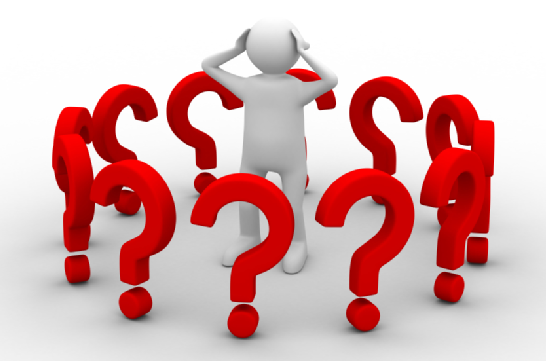 Thank you for your time and attention.
25
[Speaker Notes: IF YOU FEEL YOUR TEAM IS READY TO APPROVE THE DRAFT BUDGET, PLEASE DO SO. PLEASE REMIND THEM THAT YOU MAY NEED TO MEET WITH THEM AGAIN, IF THERE ARE CHANGES FROM YOUR MEETINGS WITH DISTRICT LEADERSHIP. LET THEM KNOW YOU WILL KEEP THEM INFORMED!!]